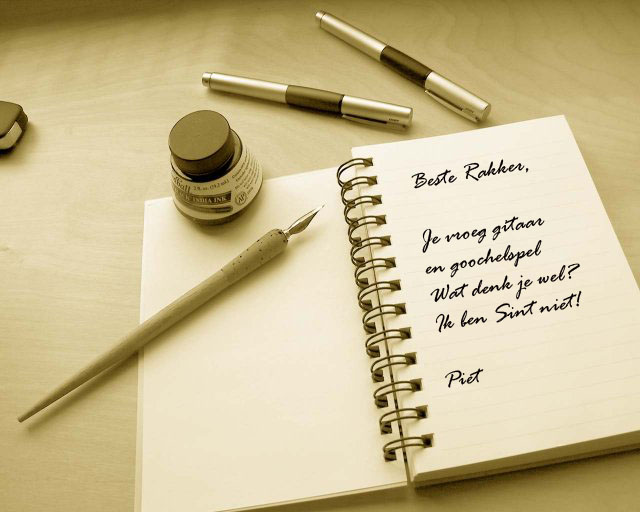 Poëzie
Les Poëzie
Gedichten
Theorie
Zelf proberen
Hoe maak ik een gedicht?
Zelf aan de slag
Gedichten voorlezen
Gedichten
Als ik niet bang was
zou ik het durven		
Als ik het zou durven
zou ik slagen
Als ik zou slagen		
zou ik het kunnen
Als ik het zou kunnen
zou ik het willen
Als ik het zou willen
zou ik het kunnen
Als ik het zou kunnen
zou ik slagen
Als ik zou slagen
zou ik het durven
Als ik het zou durven
dan was ik niet bang
 
MARC INSINGEL
Het mooie van
Samenleven
Is dat het
Alleen samen
Kan

Merel Morre
We’ll Zee

Zijn er 
Walvissen,
Of nie?

Geen idee,
Whale
See.
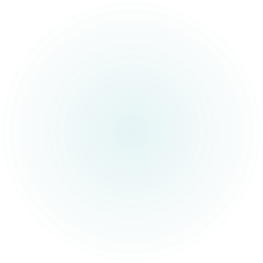 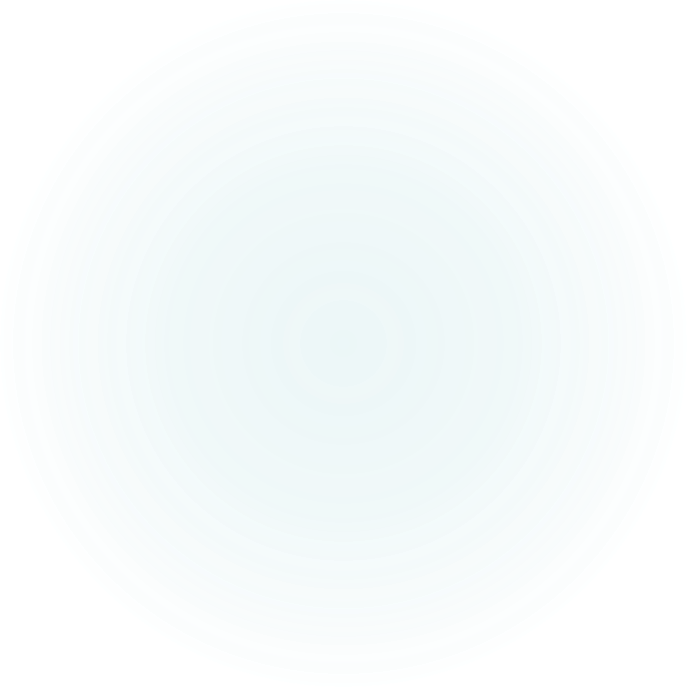 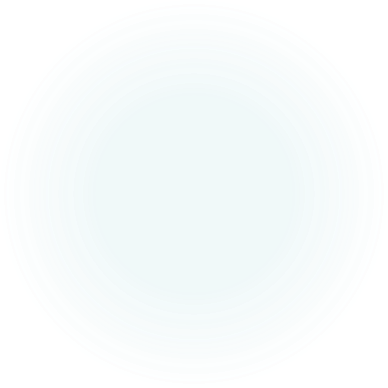 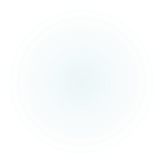 Theorie
Gedichten:
۩ Kunnen rijmen, maar dat hoeft niet
۩ Kunnen kort zijn, maar ook heel lang
۩ Gaan ergens over, maar kunnen ook nergens over gaan
۩ Met bestaande woorden of met verzonnen woorden
Gevoel
Zelf proberen
1. Beschrijf of noem een plek in huis. 2. Verzin een regel met een kleur. 3. Verzin een regel met een huishoudelijk apparaat. 4. Wat voor weer is het? 5. Verzin zelf een regel. 6. Herhaal de 1e regel. 7. Herhaal de 2e regel.

Voorbeeld:De keukenwordt langzaam maar zeker groenterwijl de staafmixerluidruchtig en stormachtigdoor een pan gekookte broccoli draaitde keuken wordtlangzaam maar zeker groen
Hoe maak ik een gedicht?
Woorden associëren
voeten
droom
klas
Hoe maak ik een gedicht?
Tegenovergestelde
langer
goed
water
Lieve Ari
Wees niet bang
  
De wereld is rond
en dat istie al lang
 
De mensen zijn goed
De mensen zijn slecht
 
Maar ze gaan allen
dezelfde weg
 
Hoe langer je leeft
hoe korter het duurt
 
Je komt uit het water
en gaat door het vuur
 
Daarom lieve Ari
Wees niet bang
  
De wereld draait rond
en dat doettie nog lang
 
JULES DEELDER
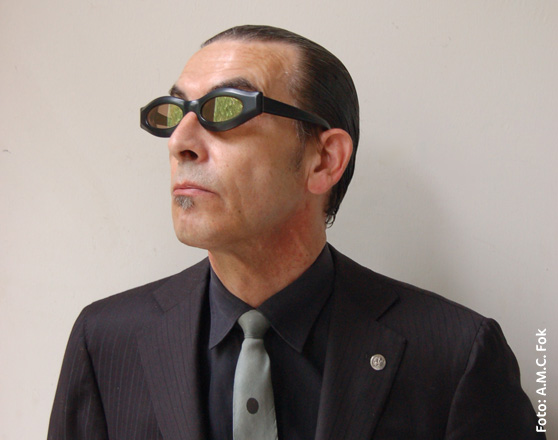 Spelregels bij het maken van dit gedicht:
De regels zijn kort

Ga niets uitleggen

Herhaal af en toe een belangrijk woord of regel

Sla ook af en toe een regel over

Denk aan een bijzondere afsluitende regel
Je gedicht afronden
Heb je je gehouden aan de spelregels? 

Welke woorden in het gedicht mis je niet als je ze schrapt? 

Welke woorden kun je vervangen door nog betere woorden? 

Moeten sommige regels van plaats veranderen? 

Kies een belangrijk woord uit het gedicht als titel.
Wedstrijd
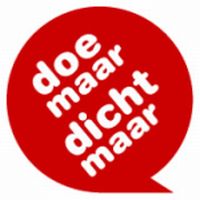 Insturen voor 5 februari 2024